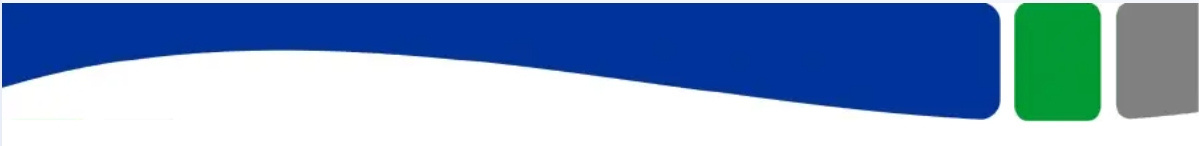 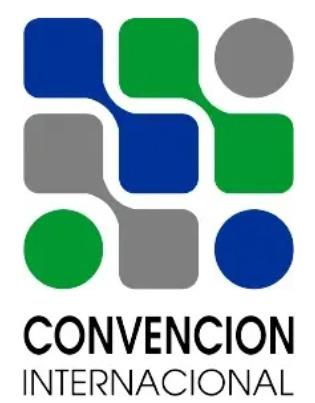 SIMPOSIO INTERNACIONAL ¨DESARROLLO HUMANO, EQUIDAD Y JUSTICIA SOCIAL¨
2021
Portuguesismos en la variedad cubana del español que se habla en la provincia de Cienfuegos.
UCLV
MSc. Azalea de la C. Santos Pulido, Dr.C. Luis Alfaro Echevarría, MSc. Eimy Fuentes Leandro
1. INTRODUCCION
Cambios estructurales morfológicos
Abreviación: engó (apócope de engodo). ‘Cebo para atraer a los peces’. 
Ampliación morfológica: desinquietar (inquietar). ‘Preocupar’ //‘Perturbar’ //‘Agitar’ // ‘Poner nervioso a alguien’ // ‘Atormentar’.
Composición: aguaviva. ‘Medusa’. 
 
Cambios relacionados con el significado 
Metáforas basadas en la similitud de apariencia: almeja ‘órgano reproductor femenino’ por el parecido con la forma de este molusco. 
Metáforas basadas en la similitud de calidad, actividad o función: picúa ‘persona que no lo gusta compartir’ por el comportamiento territorial que posee este tipo de pez. 
Eufemismo: mejillón ‘órgano reproductor femenino’ porque esta palabra no se considera vulgar entre los informantes como es el caso de vulva o crica.
Sustitución: manganzón ‘persona vaga //holgazán’.
Extensión: majúa ‘persona extremadamente delgada’.
Prefijación: acalenturado. ‘Que tiene fiebre o calentura’.
Sufijación: cambado. ‘Dicho de una persona de piernas arqueadas o torcidas’.
Perífrasis verbales: echar de menos, adaptación del portugués achar menos.
A pesar de que se cuenta con importantes investigaciones sobre la herencia lingüística cubana, en la actualidad son pocos los trabajos que estudian las lenguas que constituyen minorías frente al sustrato indígena, español y africano. Además, en el caso del portugués, la bibliografía de consulta es escasa, como escaso es el número de páginas de aquellas obras nacionales en las que se menciona este elemento. Por tal motivo, surge el interés de analizar desde la lingüística, la permanencia y las principales tendencias idiomáticas a las que están expuestos los portuguesismos en la variedad cubana del español que se habla en Cienfuegos.
2. METODOLOGIA
La metodología utilizada en la investigación sigue la perspectiva cualitativa, con un enfoque descriptivo-explicativo. También se ofrecen algunos datos cuantitativos sobre el comportamiento de las voces para un mejor entendimiento de los resultados. Para el desarrollo de la investigación se tuvieron en cuenta los siguientes métodos del nivel teórico: histórico- lógico, analítico- sintético e inductivo–deductivo. Como método del nivel empírico se consideró el empleo del etnográfico; a su vez, la observación participante fue la técnica fundamental que se empleó para contextualizar la información lingüística obtenida.
3. RESULTADOS Y DISCUSION
La realidad extralingüística de Cienfuegos propició la presencia de al menos 173 voces de origen portugués en el habla de sus habitantes. Con el paso del tiempo, estos términos cambiaron o se mantuvieron estáticos en la medida en que se modificó el referente, se conservaron las tradiciones locales o surgieron nuevas actividades económicas en este espacio. Al interior de la lengua, se recogieron mecanismos lingüísticos que influyeron en la variación lexical y semántica.

Cambios estructurales fónicos
Adición de sonido: repugnante (epéntesis por repunante). ‘Repelente’ // ‘Repulsión que causa algo por exceso de condimentos’.
Omisión: melao (síncopa de melado). ‘Jugo de la caña dulce concentrado al fuego sin que llegue a cristalizar’. 
Aspiración o pérdida de la /s/: Aspiración de la /s/ cuando esta se encuentra ante una consonante.
Alternancia consonántica: templal por templar. ‘Elaborar el azúcar con las disimiles consistencias necesarias para su cristalización’.
Vocalismo: aporroñar por apurruñar. ‘Apretar’ // ‘Estrujar’. Aspiración de la h: jorma por horma. ‘Molde’.
4. CONCLUSIONES
Al finalizar la investigación, se pudo determinar que un buen número de voces y expresiones que provienen del portugués, se conservan y emplean como parte del vocabulario de los hablantes cienfuegueros. Además, la actitud por parte de los informantes en el empleo de estos términos es positiva, razón por la cual muchas de estas palabras han pasado a formar parte del patrimonio inmaterial de la provincia.
5. REFERENCIAS BIBLIOGRÁFICAS
Beristáin, H. (1995).  Diccionario de retórica y poética. Editorial Porrúa S.A.
Hernández Sampieri, R. (2014). Metodología de la Investigación. Interamericana Editores.
Kany, Ch. (1969). Semántica hispanoamericana. Aguilar.
Real Academia Española. (2009). Nueva gramática de la lengua española. Morfología y Sintaxis. Espasa Libros.
Valdés Bernal, S. (2015). La hispanización de América y la americanización de la lengua española. Editorial UH.
CONTACTO
aspulido@ucf.edu.cu
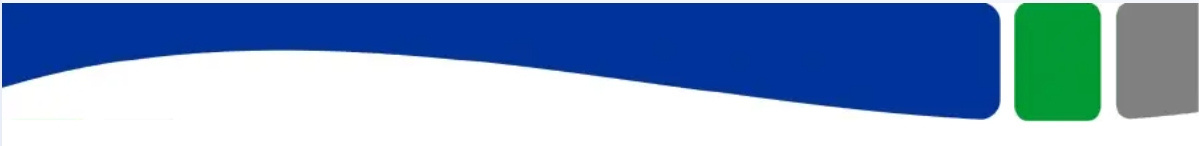